Муниципальное бюджетное дошкольное образовательное учреждение                                                     «Детский сад комбинированного вида № 25»
модель инклюзивного образования
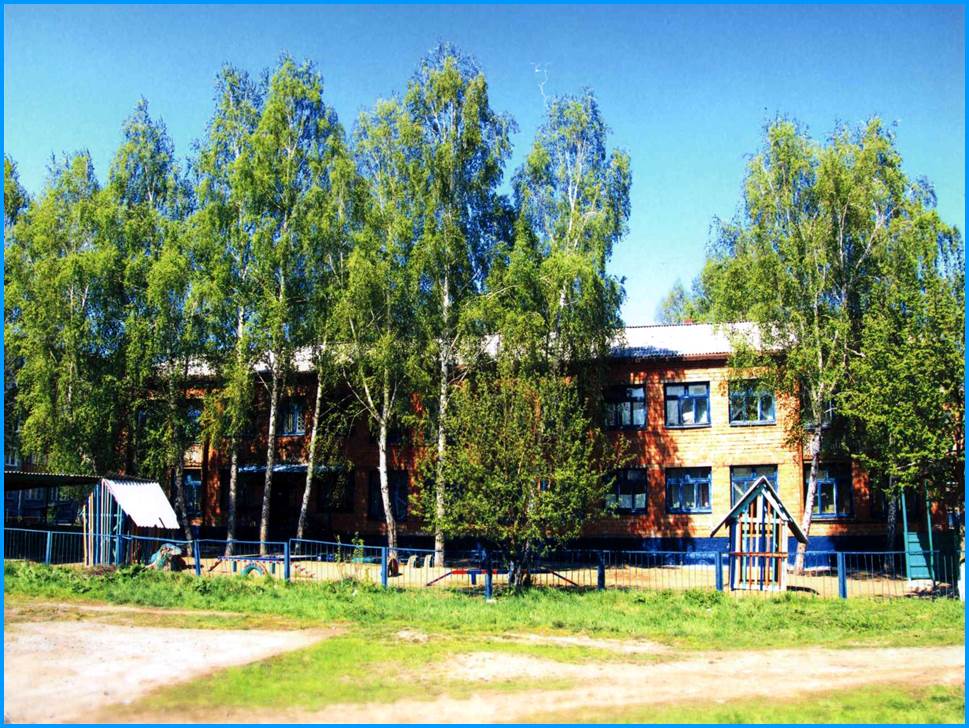 Целевой компонент
Цель: обеспечение доступного и качественного образования детям с ограниченными возможностями здоровья с учётом их особых образовательных потребностей в условиях муниципального бюджетного дошкольного образовательного учреждения «Детский сад комбинированного вида № 25»
Обеспечение вариативности предоставления образовательных услуг детям с ОВЗ
Создание условий для оказания услуг психолого – педагогической, методической, консультативной помощи родителям.
ЗАДАЧИ
Формирование системы методического обеспечения и сопровождения инклюзивного образования в ДОУ, повышение профессиональной компетенции педагогов, специалистов, родителей (их законных представителей)
Обеспечение комплексного психолого – педагоггического сопровождения детей с ОВЗ
Создание развивающей предметно – пространственной среды.
УПРАВЛЕНИЕ СИСТЕМОЙ ИНКЛЮЗИВНОГО ОБРАЗОВАНИЯ
Стимулирование.
Мотивация.
Взаимодействие педагогов сопровождения
Заведующий ДОУ
Повышение квалификации
Эффективный педагогический  опыт
Вариативные формы организации  инклюзивного 
образования
ППк в ДОУ
ТПМПК  /центр «Спутник»/
Функционально – деятельностные  направления системы инклюзивного образования
Алгоритм выявления детей с ОВЗ; ППк; ТПМПК; мониторинг динамики развития.
РППС
Диагностическое
Общеразвивающие мероприятия ОД
Комбинированные группы
Коррекционно - развивающее
Реализация АОП.  
Индивид.  маршрут ребёнка с ОВЗ
Старший воспитатель
Индивидуальные  коррекционные  занятия со специалистами
-Реализация  ООП ДОУ
- Доп. образование
Узкие специалисты (учитель – логопед, педагог – психолог, дефектолог)
Общеразвивающее
РППС
Дети с ОВЗ
Дети-инвалиды
Родители
Общеразвивающие мероприятия ОД
- Информ. стенды
Сайт ДОУ.
СМИ
Информационно просветительское
ПЕДАГОГИ
Компенсирующая группа
Групповые коррекционно развивающие  занятия  учителя - логопеда
ДЕТИ
Социально - коммуникативное
Реализация социальных проектов
Участники инклюзивного образования
Индивидуальные коррекционные занятия со специалистами
Коллектив ДОО
РОДИТЕЛИ
-  Оказание помощи участникам ИО в условиях ДОУ.  
- Оказание помощи от 0 до 3 лет не посещающим ДОУ
Консультативно - методическое
Индивид. развивающие  занятия на дому.
Обучение  на дому
Мед. работники
Результативно - прогностическое
Дети -освоение АОП .
Педагоги - повышение профессион. компетенции - Родители -получение квалифиц. сопровождения  развития ребёнка .
Участие в мероприятия ООД в ДОУ
Локальные акты  ДОУ
ФГОС ДО
Концепция развития инклюзивного образования Красноярского края
Закон «Об образовании в РФ»
Национальный проект «Образование»
Паспорт доступности ДОУ
НОРМАТИВНО  -  ПРАВОВОЕ РЕГУЛИРОВАНИЕ